Avec tant de reflets mélangés à travers le miroir
Communication 7 décembre 2024 • Paris Nanterre

Christophe Bident – Arnaud Maïsetti
« À la droite, c’est le reflet du photographe et à la gauche, le reflet du reflet de je ne sais qui ou quoi. Avec tant de reflets mélangés à travers le miroir, que reste-t-il de l’homme ? » 

(Lettre à Josiane Koltès, 1989, Lettres, p.522)
REFLET 1 : JARMUSCH – ET LE TEMPS
« Quand j’ai vu le film de Jim Jarmusch, Down by law, je me suis retrouvé dans les relations entre Tom Waits et John Lurie, réunis à leur corps défendant. Ce qui se passe entre eux est mystérieux comme dans un match de boxe. On met deux hommes sur un ring. Ils doivent se battre et gagner. Deux personnes qui ne se connaissent pas, se tapent à mort devant le public, vivent des choses qui dépassent la passion amoureuse. Face à l’adversaire, ils se dépouillent, souffrent comme jamais. Chez moi, ils se battent par le langage, et le langage entraîne une transformation en eux. Ils jouent à « si tu voulais, on serait copains », sans être dupes. » 

(Entretien avec Colette Godard, « On se parle, on se tue », Le Monde, 11-12 janvier 1987)
Jack : « T’as raison, Laurette, on ne peut pas toujours vivre au présent. »
 
Laurette : « Tu joues, tu te défonces, tu frimes… »

Jack : « Faut bien que je me marre… »
 
Laurette : « Je sais… Tu as toujours des plans pour l’avenir, et pourquoi ? Parce que tu bousilles le présent. (…) Je peux te dire des trucs sur toi dont tu t’es jamais douté… qui n’ont jamais pénétré ton crâne pointu. »
 
L.C. : « Tu sais ce qu’on dit… si t’as plus faim, fais comme l’écrevisse, pars à reculons. »
« Et si je dis que vous fîtes une courbe, et que sans doute vous allez prétendre que c'était un écart pour m'éviter, et que j'affirmerai en réponse que ce fut un mouvement pour vous rapprocher, sans doute est-ce parce qu'en fin de compte vous n'avez point dévié, que toute ligne droite n'existe que relativement à un plan, que nous bougeons selon deux plans distincts, et qu'en toute fin de compte n'existe que le fait que vous m'avez regardé et que j'ai intercepté ce regard ou l'inverse, et que, partant, d'absolue qu'elle était, la ligne sur laquelle vous vous déplaciez est devenue relative et complexe, ni droite ni courbe, mais fatale. »

(Dans la solitude des champs de coton, p.17-18)
LÉONE. – Oui, oui, c’est comme cela qu’il faut parler, vous verrez, je finirai par saisir. Et moi, vous me comprenez ? si je parle très doucement ? Il ne faut pas avoir peur des langues étrangères, au contraire ; j’ai toujours pensé que, si on regarde longtemps et soigneusement les gens quand ils parlent, on comprend tout. Il faut du temps et voilà tout. Moi je vous parle étranger et vous aussi, alors, on sera vite sur la même longueur d’onde. 

ALBOURY. – Wax ngama dellusil, maa ngi nii.

LÉONE. – Mais lentement, n’est-ce pas ? sinon, on n’arrivera à rien. »

(Combat de nègre et de chiens, p.58)
« Il faut apprendre une autre manière de penser, qui est contemplative : qui ne cherche ni l’explication, ni la compréhension, moins encore cette forme de jugement qu’est le remords : c’est une manière de penser qui ne peut être que muette (parce que les mots et les images sont un obstacle et une réduction de cette pensée) (…) » 

(Lettre de Bernard-Marie Koltès à sa mère, 21 juillet 1976, Lettres, p.262)
« (…) on croit assister à un retournement du sens du temps (…) on est devant l’élaboration interminable et progressive d’un projet d’avenir très lointain. » 


(Lettre à Josiane et François Koltès, 17 septembre 1978, p.360).
REFLET 2 : CHÉREAU ET LA VALEUR D’USAGE DU LANGAGE
Mais les choses belles sont secrètes et jalouses, et il faut de la patience.

(Carte postale à sa mère, de New York, le 19 mai 1981, in Lettres, p. 441.)
« S’il vous plaît, dans le vacarme de la nuit, 
n’avez-vous rien dit que vous désiriez de moi, 
et que je n’aurai pas entendu. » 

(Dans la solitude des champs de coton, p.61)
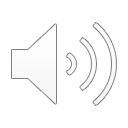 « Cal ne dirait pas ‘‘je suis triste’’, il dirait ‘‘je vais faire un tour’’. 
À mon avis, c’est de cette manière que l’on devrait parler au théâtre  ». 

 (Entretien avec Alain Prique, Le Gai Pied, 19 fév. 1983 [revu par l’auteur], 
Une Part de ma vie, p. 27.)
« Un désir comme du sang à vos pieds a coulé hors de moi, 
un désir que je ne connais pas et ne reconnais pas, 
que vous êtes seul à connaître, et que vous jugez. »


 (Dans la solitude des champs de coton, p. 33.)
«  En tant que valeur, la marchandise est universelle, 
en tant que marchandise réelle, elle est une particularité. »
« Als Wert ist sie allgemein, als wirkliche Ware eine Besonderheit »

 (Karl Marx, Manuscrits de 1957-1858, tome I, Paris, Éditions Sociales, 1980, p. 76.)
« Devant vous, 
je suis comme devant ces hommes travestis en femmes 
qui se déguisent en hommes, 
à la fin, on ne sait plus où est le sexe. »



 (Dans la solitude des champs de coton, p. 32.)
« Quand tu me dis : « il n’y a pas que le sexe dans la vie, et ton texte ne parle que de cela », je te répondrai, entre autres que mon personnage parle de tout sauf de cela, qui est pour lui un sujet tellement familier, donc facile, que c’est de celui-là qu’il se sert pour parler du reste. 
Quant à ce qu’est ce reste, je ne peux pas te le dire comme cela, puisqu’il m’a fallu une pièce pour l’exprimer et qu’il n’y a pas d’autres moyens. » 

(Lettre à sa mère, septembre 1977, Lettres, p. 298-299.)
«  Il n’y a pas de règle ; 
il n’y a que des moyens ; 
il n’y a que des armes. » 

(Dans la solitude des champs de coton, p. 60)
Pour en revenir à mon personnage, la question est de savoir s’il a d’autres moyens que celui-là d’avoir un rapport d’amour avec les autres ; pendant toute la durée du texte, précisément, il explique pourquoi tous les autres moyens lui ont été ôtés ; il y a un degré de misère (sociale, ou morale, ou tout ce que tu veux) où le langage ne sert plus à rien, où la faculté de s’expliquer par les mots (qui est un luxe donné aux riches par l’éducation, et voilà le fond de la question) n’existe plus. 
Or, (crois-moi sur parole !) il y a parfois un degré de connaissance, de tendresse, d’amour, de compréhension, de solidarité, etc… qui est atteint en une nuit, entre deux inconnus, supérieur à celui que parfois deux êtres en une vie ne peuvent atteindre 

(Lettre à sa mère, septembre 1977, Lettres, p. 298-299.)
« … ce mystère-là mérite bien qu’on ne méprise aucun moyen d’expression dont on est témoin, mais que l’on passe au contraire son temps à tenter de les comprendre tous, pour ne pas risquer de passer à côté de choses essentielles. »

(Lettre à sa mère, septembre 1977, Lettres, p. 299.)
Ce dont je suis sûr, cependant, c’est que, à mon avis, si tu veux le comprendre, et, au-delà de cela, si tu veux un jour comprendre tous ceux, ou certains de ceux qui ne parlent pas le même langage que toi (et on ne peut quand même pas toute sa vie ne comprendre et ne parler qu’à son « monde » à soi, qui est si petit !), il faut se rendre compte que, en général, plus la chose à dire est importante, essentielle, plus il est impossible de la dire : c’est à dire : plus on a besoin de parler d’autre chose pour se faire comprendre par d’autres moyens que les mots qui ne suffisent plus. 
Jamais tu n’entendras dire à quelqu’un qui souffre de la solitude : « je suis seul », ce qui est ridicule et humiliant ; mais il te parlera d’un certain nombre de choses dérisoires, et le rapport s’établit entre deux êtres dans la mesure où ils se comprennent à travers ce dérisoire-là. 
(Lettre à sa mère, septembre 1977, Lettres, p. 298.)
REFLET 3 : BARTHES – ET COMPRENDRE ET RECONNAÎTRE
« Percevant tout d’un coup l’épisode amoureux comme un nœud de raisons inexplicables et de solutions bloquées, le sujet s’écrie : Je veux comprendre (ce qui m’arrive) ! »

(Roland Barthes, « Comprendre », Fragments d’un discours amoureux, in Œuvres complètes, V, Seuil, 2002, p.89)
« En somme, je n’en pense rien. Je voudrais bien savoir ce que c’est, mais, étant dedans, je le vois en existence, non en essence. Ce dont je veux connaître (l’amour) est la matière même dont j’use pour parler (le discours amoureux). La réflexion m’est certes permise, mais, comme cette réflexion est aussitôt prise dans le ressassement des images, elle ne tourne jamais en réflexivité : exclu de la logique (qui suppose des langages extérieurs les uns aux autres), je ne peux prétendre bien penser. Aussi, j’aurais beau discourir sur l’amour à longueur d’année, je ne pourrais espérer en attraper le concept que « par la queue » : par des flashes, des formules, des surprises d’expression, dispersés à travers le grand ruissellement de l’Imaginaire ; je suis dans le mauvais lieu de l’amour, qui est son lieu éblouissant : « Le lieu le plus sombre, dit un proverbe chinois, est toujours sous la lampe. » 
[Reik : proverbe cité par Reik, 184]


« Je veux analyser, savoir, énoncer dans un autre langage que le mien ; je veux me représenter à moi-même mon délire, je veux « regarder en face » ce qui me divise, me coupe. »

(Roland Barthes, « Comprendre », Fragments d’un discours amoureux, in Œuvres complètes, V, Seuil, 2002, pp.89-90)
« Je n’ai jamais aimé les histoires d’amour. Ça ne raconte pas beaucoup de choses. Je ne crois pas au rapport amoureux en soi. C’est une invention des romantiques, de je ne sais pas trop qui. Si vous voulez recouvrir les rapports entre deux personnes en disant : c’est de l’amour, point, et on n’en parle plus… c’est un truc qui m’a toujours révolté. Déjà avant. Quand vous voyez un couple, qu’ils n’arrêtent pas de s’engueuler, qu’ils sont odieux mutuellement, et qu’on vous explique, oui, mais ils s’aiment, je sais que les bras m’en tombent ! ça recouvre quoi, le mot “amour”, alors ? ça recouvre tout, ça recouvre rien ! Si on veut raconter d’une manière un peu plus fine quand même, on est obligé de prendre d’autres chemins. Je trouve que le deal, c’est quand même un moyen sublime. Alors ça recouvre vraiment tout le reste ! »

(Entretien avec François Malbosc, non revu par l’auteur, Bleu-Sud, mars-avril 1987, in Une Part de ma vie, p. 76)
« Essayez de m’atteindre, vous n’y arriverez pas ; essayez de me blesser : quand le sang coulerait, eh bien, ce serait des deux côtés et, inéluctablement, le sang nous unira, comme deux indiens, au coin du feu, qui échangent leur sang au milieu des animaux sauvages. Il n’y a pas d’amour, il n’y a pas d’amour. Non, vous ne pourrez rien atteindre qui ne le soit déjà, parce qu’un homme meurt d’abord, puis cherche sa mort et la rencontre finalement, par hasard, sur le trajet hasardeux d’une lumière à une autre lumière, et il dit : donc, ce n’était que cela » 

(Dans la solitude des champs de coton, p.60).
« Il me semble qu’ils seront, inévitablement, présents, jusqu’à la fin, dans tout ce que j’écris. Me demander d’écrire une pièce, ou un roman, sans qu’il y en ait au moins un, même tout petit, même caché derrière un réverbère, ce serait comme de demander à un photographe de prendre une photo sans lumière. » 


(« Un hangar, à l’ouest », RZ, p.126).
« (…) aujourd'hui que je comprends davantage de choses, que je reconnais davantage les choses que je ne comprends pas (…) » 

(Dans la solitude des champs de coton, p.38)
REFLET 4 : BARTHES, encore – ET L’ABOLITION DU MANIFESTE ET DU LATENT
« Si, par un tour supplémentaire de la spirale, un jour, éblouissant entre tous, toute idéologie réactive disparue, la conscience devenait enfin ceci : l’abolition du manifeste et du latent, de l’apparence et du caché ? 
S’il était demandé à l’analyse non pas de détruire la force (pas même de la corriger ou de la diriger), mais seulement de la décorer, en artiste ? 
Imaginons que la science des lapsus découvre un jour son propre lapsus, et que ce lapsus soit : une forme nouvelle, inouïe, de la conscience ?)  

(Roland Barthes, « Comprendre », Fragments d’un discours amoureux, 
in Œuvres complètes, V, Seuil, 2002, p.89)
« S’il vous plaît, dans le vacarme de la nuit, 
n’avez-vous rien dit que vous désiriez de moi, 
que je n’aurai pas entendu. » 

(Dans la solitude des champs de coton, p.61)
« (Je te jure que tu devrais te renseigner sur la capœira : 
c’est le comble de ce que j’ai toujours préféré dans les arts martiaux : 
l’approche de l’adversaire.) »

(Carte postale à Hammou Graïa, du Brésil, janvier 1986, Lettres, p. 503.)
« La vraie profondeur […] s’il en est une, vient de la multitude de barrières qu[e le personnage] a élevées entre ce qu’il révèle et son secret ; au point que, quand on croit avoir découvert enfin le cœur du problème, on peut être certain que ce n’est encore qu’une barrière façonnée pour empêcher qu’on pénètre davantage, au point qu’il n’est pas sûr du tout qu’à la fin il y ait un secret, sinon que Koch se présente comme une infinité de cercueils pharaoniques emboîtés les uns dans les autres et destinés à tromper le regard ; et que vouloir profaner l’infini mystère de cette tombe conduirait probablement l’explorateur à découvrir une dernière boîte renfermant quelques cendres mortes et dépourvues de sens. » 

(Bernard-Marie Koltès, « Pour mettre en scène Quai ouest » in Quai ouest, p. 106.)
« Une relation complexe, donc, jouant sur un va-et-vient permanent entre cette opacité irréductible du mystère, de l’énigme, en un mot de l’étrangeté, ou de la distance, qui caractérise l’œuvre, et l’intimité, la proximité, l’évidence dont elle est cependant, paradoxalement, également porteuse. 
Un mouvement de flux et de reflux. Un rapport dialectique, donc. 
Une dialectique entre le caché et l’évident, la distance et l’intime, ce qui est donné et ce qui se retire, la surface opaque et la profondeur, le proche et le lointain. »

(Christophe Triau, « La dialectique de la langue », Voix de Koltès, Carnets Séguier, 2004)
« … car le désir d'un acheteur est la plus mélancolique chose qui soit, qu'on contemple comme un petit secret qui ne demande qu’à être percé et qu'on prend son temps avant de percer ; comme un cadeau que l'on reçoit emballé et dont on prend son temps à tirer la ficelle. »

(Dans la solitude des champs de coton, p. 10)
« Saurons-nous jouer ce théâtre-là, si drôle finalement, où les mots précèdent la pensée, où de vieux enfants, de faux adultes essaient à tout hasard toutes les associations d’idées qu’ils trouvent pour enrubanner leur impuissance ? 
À nous, acteurs, metteur en scène, Bernard Koltès réclame une chose rare et difficile : l’observation des autres, l’écoute des êtres, ce qu’ils se disent, ce dont ils ne savent pas parler, tous ces échafaudages secrets ou l’affirmation catégorique n’est jamais qu’une faille de plus et la logique péremptoire une blessure secrète. » 

(Patrice Chéreau, postface de Combat de nègre et de chiens, dans l’édition publiée par Nanterre-Amandiers, 1980.)
«  L’art de Giacometti me semble vouloir découvrir cette blessure secrète de tout être et même de toute chose, afin qu’elle les illumine. ». 

Jean Genet, L’Atelier d’Alberto Giacometti, Paris, Gallimard 1997 (posth).
5 : BERNARD…
« Mes premières pièces n’avaient aucun dialogue, exclusivement des monologues. Ensuite j’ai écrit des monologues qui se coupaient. 
Un dialogue ne vient jamais naturellement. Je verrais volontiers deux personnes face à face, l’une exposer son affaire et l’autre prendre le relais. Le texte de la seconde personne ne pourra venir que d’une impulsion première. 
Pour moi, un vrai dialogue est toujours une argumentation, comme en faisaient les philosophes, mais détournée. Chacun répond à côté, et ainsi le texte se balade. 
Quand une situation exige un dialogue, il est la confrontation de deux monologues qui cherchent à cohabiter. »

(Entretien avec Hervé Guibert, ‘Comment porter sa condamnation ?’, Le Monde, 17 février 1983 [revu par l’auteur], Une Part de ma vie, p. 20.)
« Des dialogues qui ne se répondent pas, des monologues parallèles, une musique, un exercice d’écriture. Chez moi, les personnages commencent à exister quand je les fais parler, alors ils parlent beaucoup. Ensuite, je suis obligé de couper beaucoup ; cette fois le texte est court, et je n’ai pas tellement pensé à la scène . »

Entretien avec C. Godard, « On se parle, on se tue », Le Monde, 11-12 janvier 1987 [non revu par l’auteur], p. 9.
« J'écris en ce moment une homélie à la Bossuet, que j'enverrai aux évèques et à quelques curés pour Noël. Sujet : la tiédeur. Je m'amuse beaucoup et fais de grandes phrases. 
J'ai une envie folle d'une révolution, et de faire de l'anti-politique. Qu’est-ce qu'on pourrait donc bien faire pour cela ? 
Qu'as-tu pensé de 1789 et 93 ? N'as-tu donc point vu Les cloches de Silésie ?

Bernard.

PS : Et l’herbe »	

 Lettre à Madeleine, de Strasbourg, le 11 décembre 1972, repris in Lettres, p. 186.
À Hammou Graïa, 
carte postale « Feliz Natal », du Brésil, janvier 1986

[…] Tu serais content ici : les Brésiliennes sont sacrément entreprenantes, c’est un vrai cauchemar. Heureusement qu’elles ont des frères, que dieu me pardonne.
Il fait 35°. Boutonne bien ton manteau et prend des pilules pour la toux.
Je t’embrasse.

O teu Irmão, 
Cheik Abdallah K.

P.-S. Pas d’herbe, mon vieux. Peut-être demain, à Bahia.